Детальний план території (проектований план), суміщений  зі схемою руху транспорту та пішоходів та зі схемою інженерних мереж, споруд та використання підземного простору
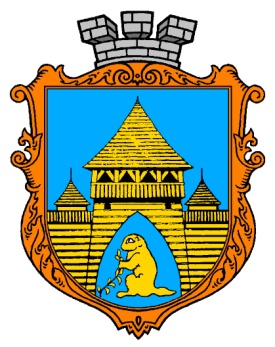 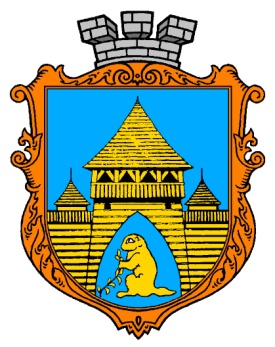 Схема інженерної підготовки території та вертикального планування, суміщений з планом червоних ліній